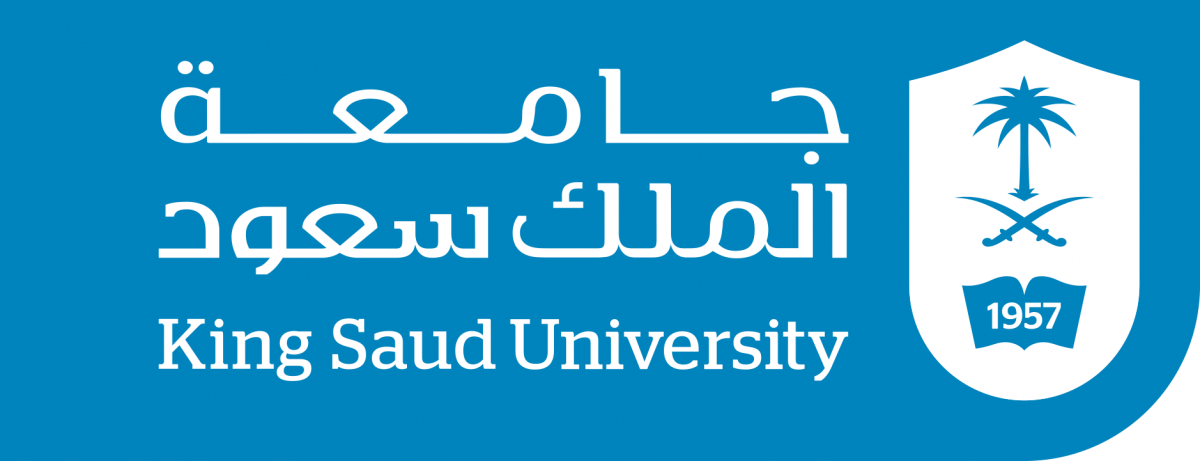 Chapter#5premium calculations
Salma Alsuwailem
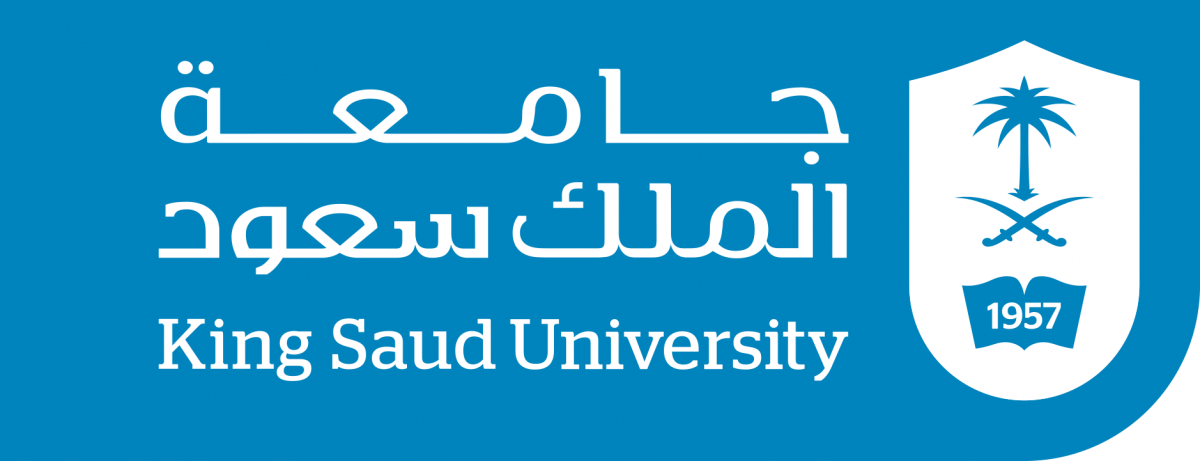 summary!
An insurance contract is an agreement between two parties: 
the insurer agrees to pay for insurance benefits;in exchange for insurance premiums to be paid by the insured. 

Note the following general principles when calculating premiums: 
For (discrete) premiums, the first premium is usually assumed to be made immediately at issue. 
Insurance benefit may have expiration or maturity: 
in which case, it is implied that there are no premiums to be paid beyond expiration or maturity. 
however, it is possible that premiums are to be paid for lesser period than expiration or maturity. In this case, it will be explicitly stated.
2
Salma Alsuwailem
Different possible combinations
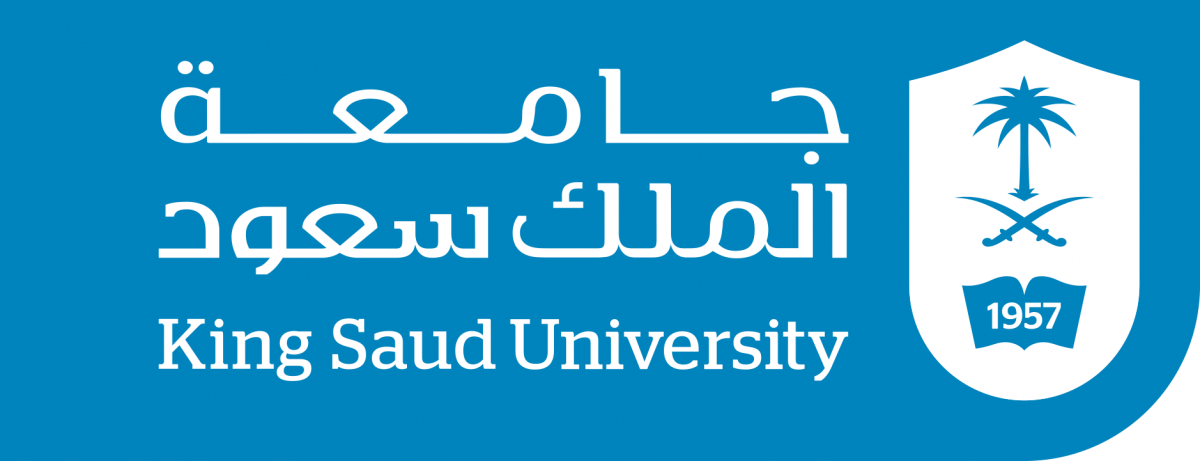 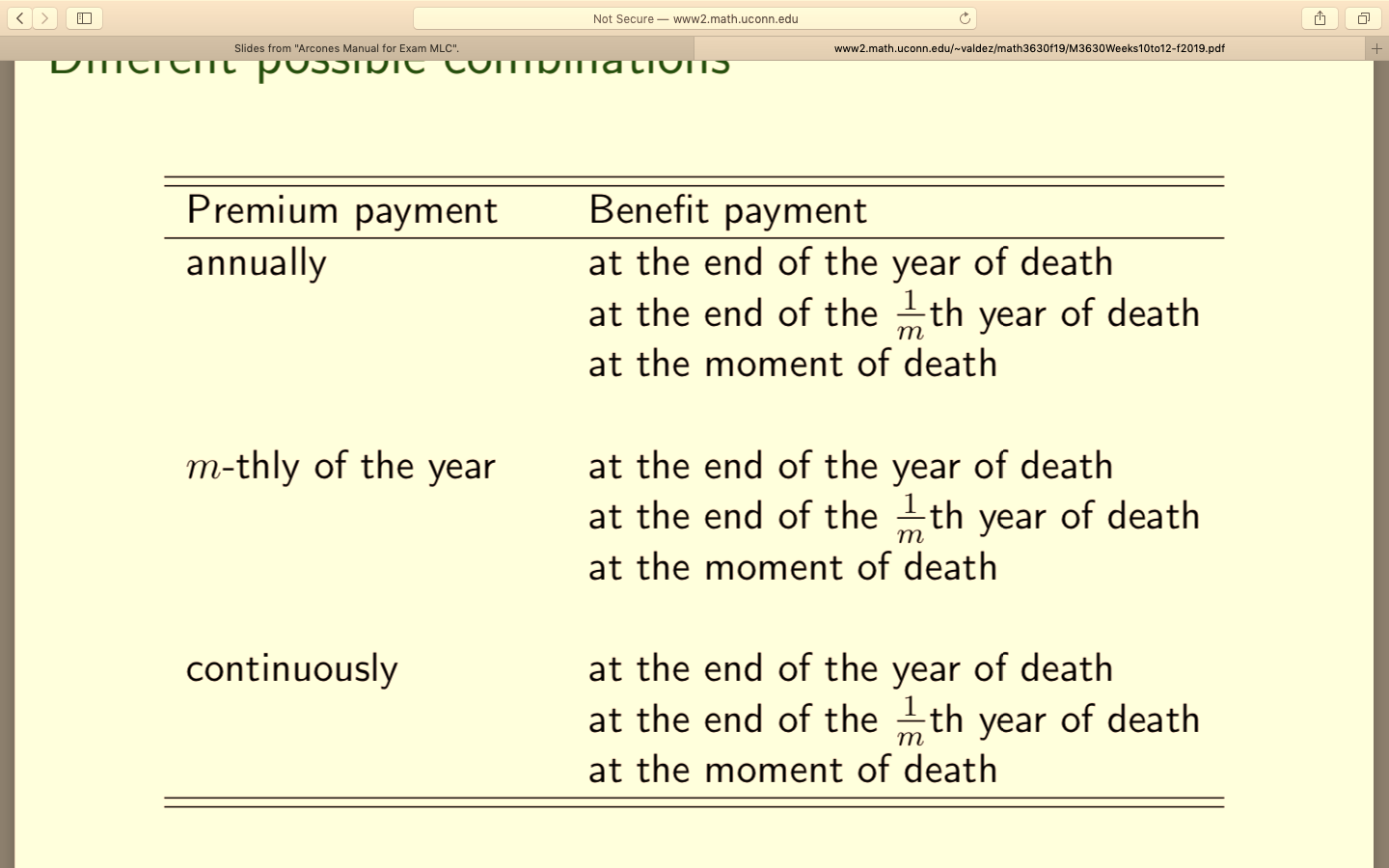 3
Salma Alsuwailem
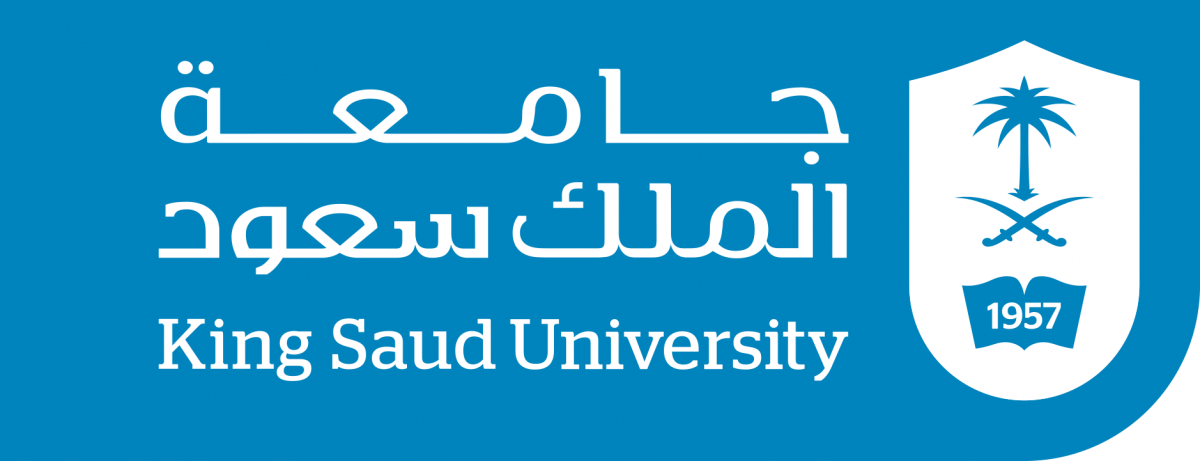 4
Salma Alsuwailem
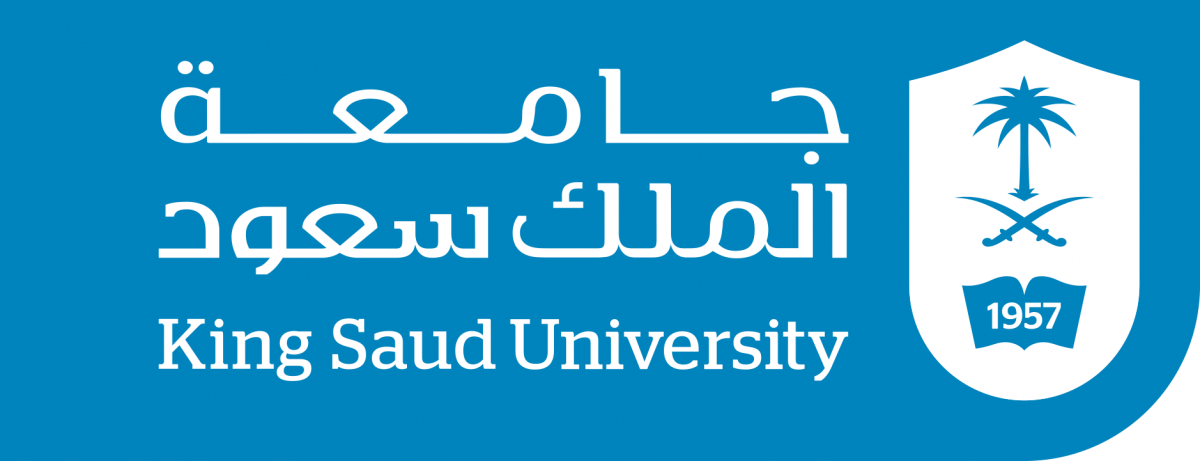 5
Salma Alsuwailem
examples
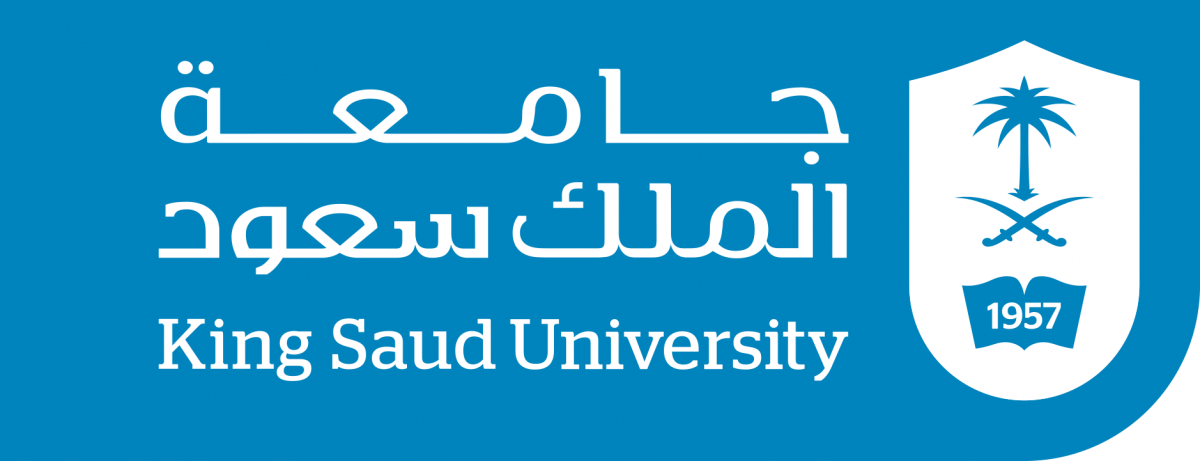 Ron is age 65 and just newly retired. He has a total personal savings of 150,000. 
He wants guaranteed income while alive. In exchange for a single payment of 150,000, an insurance company promised him an annual payment (at the beginning of each year) of 13,300 with: 
• the first 10 payments guaranteed, whether he is alive or not, and 
• the subsequent payments made provided he is alive. 
You are given:
 • i=0.05 
• ̈a65 = 10.263 
• ̈a75 = 7.448 
Calculate ̈a65:10
6
Salma Alsuwailem
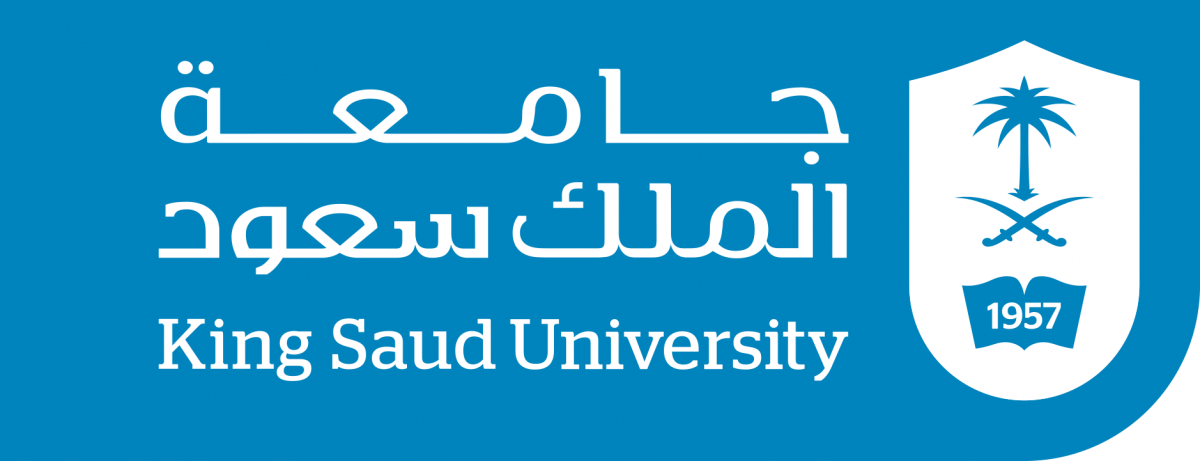 On January 1, 2002, Pat, age 40, purchases a 5-payment, 10-year term insurance of 100,000:
(i) Death benefits are payable at the moment of death.
(ii) Contract premiums of 4000 are payable annually at the beginning of each year for 5 years. 
(iii) i = 0.05(iv) L is the loss random variable at time of issue.Calculate the value of L if Pat dies on June 30, 2004.(A) 77,100 (B) 80,700 (C) 82,700 (D) 85,900 (E) 88,000
7
Salma Alsuwailem
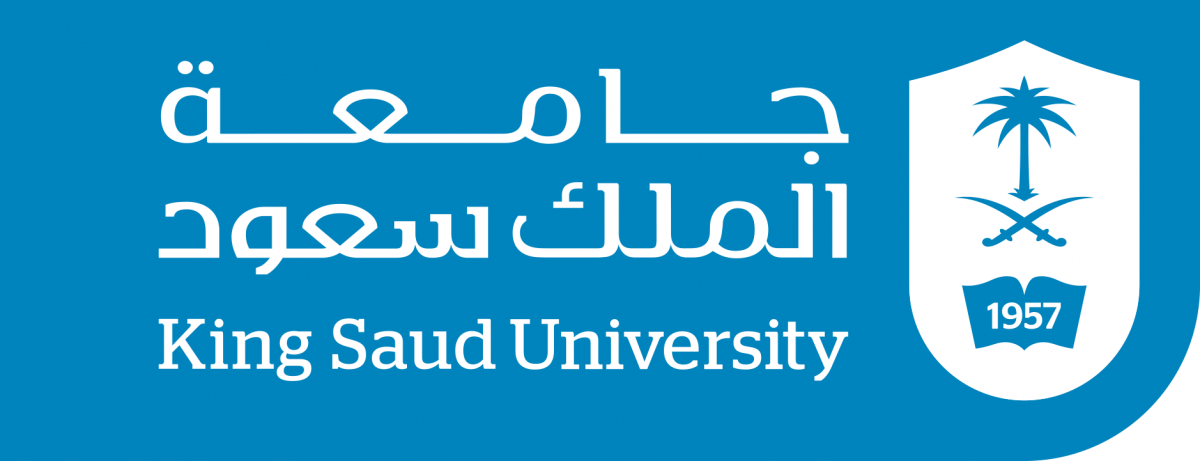 For a 10-payment, 20-year term insurance of 100,000 on Pat:
(i) Death benefits are payable at the moment of death.
(ii) Contract premiums of 1600 are payable annually at the beginning of each year for 10 years. 
(iii) i = 0.05(iv) L is the loss random variable at the time of issue.Calculate the minimum value of L as a function of the time of death of Pat.(A) −21,000 (B) −17,000 (C) −13,000 (D) −12,400 (E) −12,000
8
Salma Alsuwailem
For a special 3–year term insurance on (30), you are given:
(i) Premiums are payable semiannually.
(ii) Premiums are payable only in the first year. 
(iii) Benefits, payable at the end of the year of death, are: 




(iv) Mortality follows the Illustrative Life Table.(v) Deaths are uniformly distributed within each year of age.(vi) i = 0.06Calculate the amount of each semiannual benefit premium for this insurance.(A) 1.3 (B) 1.4 (C) 1.5 (D) 1.6 (E) 1.7
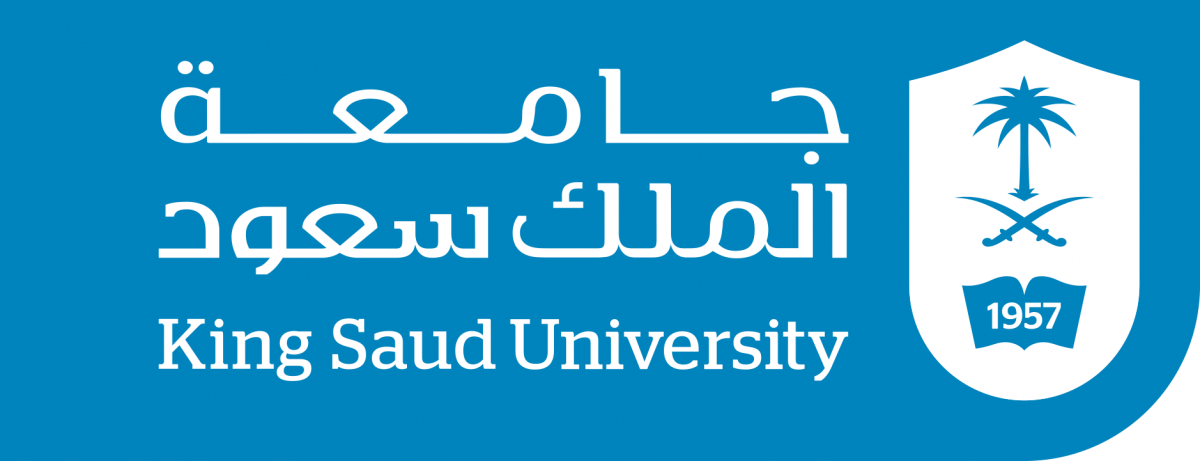 9
Salma Alsuwailem
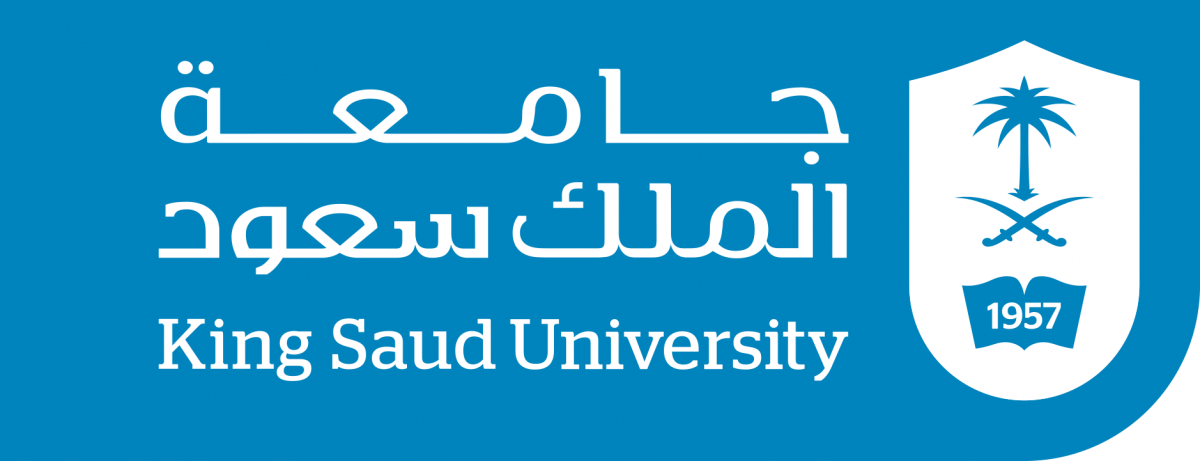 For a special fully discrete 30–payment whole life insurance on (45), you are given:
(i) The death benefit of 1000 is payable at the end of the year of death. 
(ii) The benefit premium for this insurance is equal to 1000P45 for the first 15 years followed by an increased level annual premium of π for the remaining 15 years.(iii) Mortality follows the Illustrative Life Table. 
(iv) i = 0.06Calculate π.(A) 16.8 (B) 17.3 (C) 17.8 (D) 18.3 (E) 18.8
10
Salma Alsuwailem
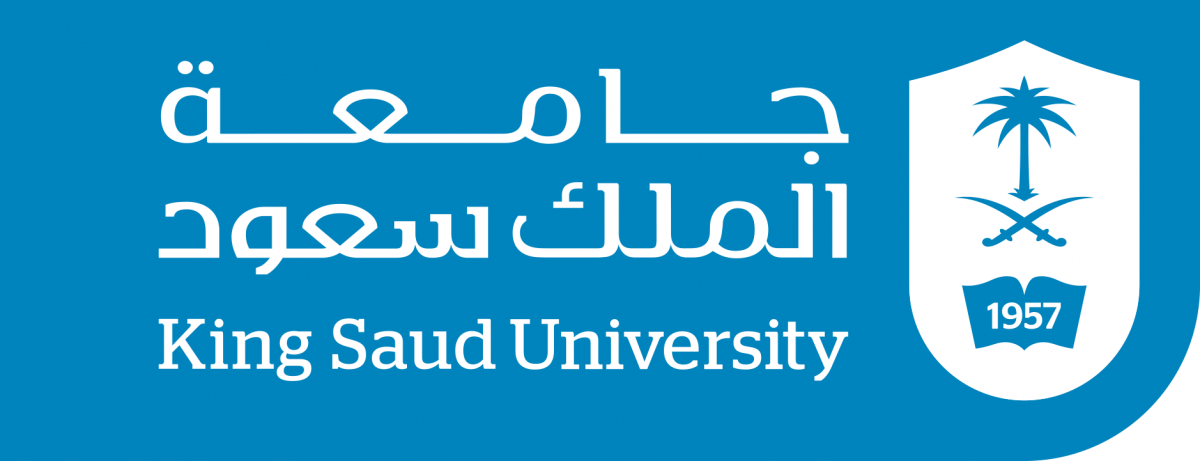 11
Salma Alsuwailem
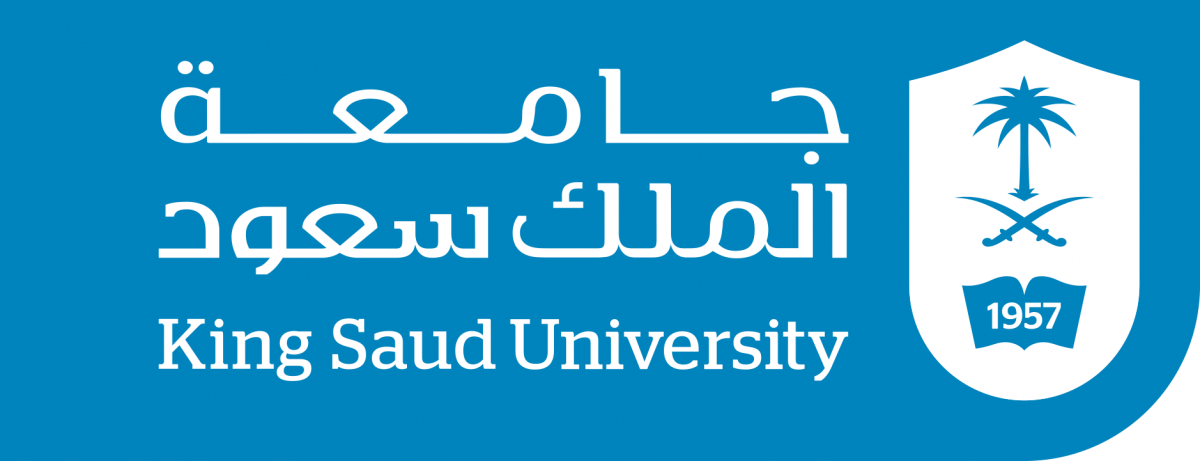 For a special fully discrete whole life insurance of 1000 on (40):
(i) The level benefit premium for each of the first 20 years is π. 
(ii) The benefit premium payable thereafter at age x is 1000vqx , x = 60,61,62,... 
(iii) Mortality follows the Illustrative Life Table. 
(iv) i = 0.06
Calculate π.(A) 4.79 (B) 5.11 (C) 5.34 (D) 5.75 (E) 6.07
12
Salma Alsuwailem
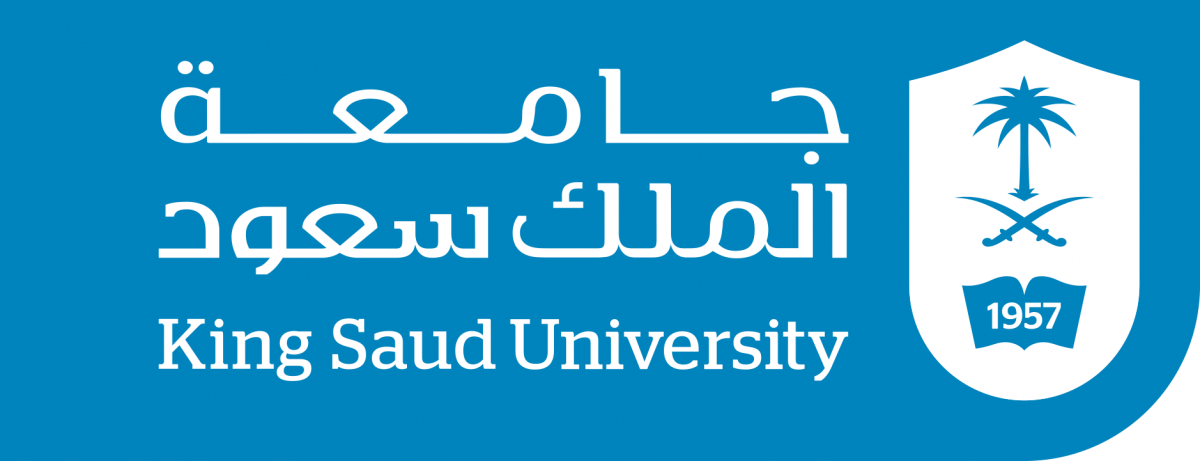 Two actuaries use the same mortality table to price a fully discrete 2-year endowment insurance of 1000 on (x). 
(i) Kevin calculates non-level benefit premiums of 608 for the first year and 350 for the second year. 
(ii) Kira calculates level annual benefit premiums of π. 
(iii) d = 0.05Calculate π.
(A) 482 (B) 489 (C) 497 (D) 508 (E) 517
13
Salma Alsuwailem
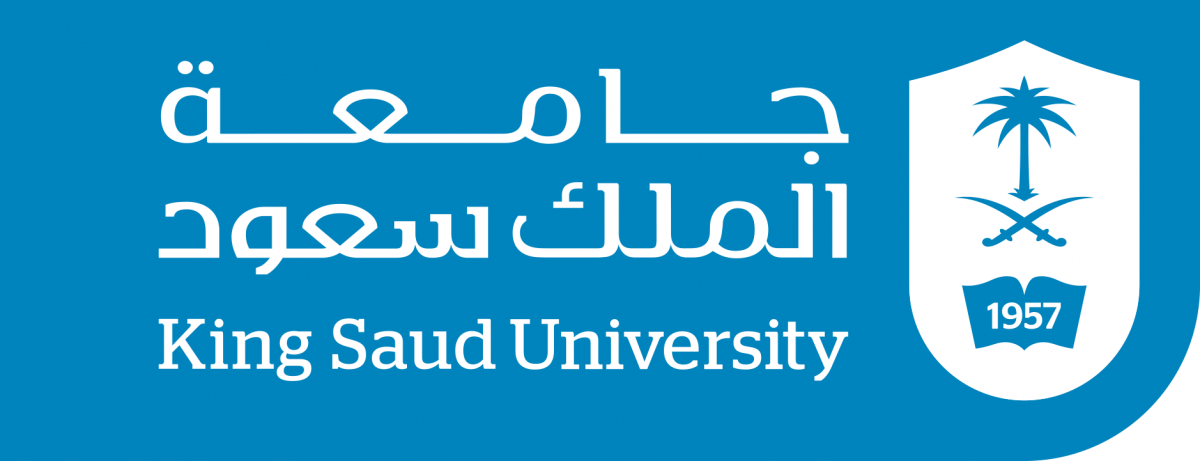 For a special 2-payment whole life insurance on (80):(i) Premiums of π are paid at the beginning of years 1 and 3. 
(ii) The death benefit is paid at the end of the year of death. 
(iii) There is a partial refund of premium feature: 
If (80) dies in either year 1 or year 3, the death benefit is 1000 + 0.5π  
Otherwise, the death benefit is 1000.(iv) Mortality follows the Illustrative Life Table.(v) i = 0.06Calculate π, using the equivalence principle.(A) 369 (B) 381 (C) 397 (D) 409 (E) 425
14
Salma Alsuwailem
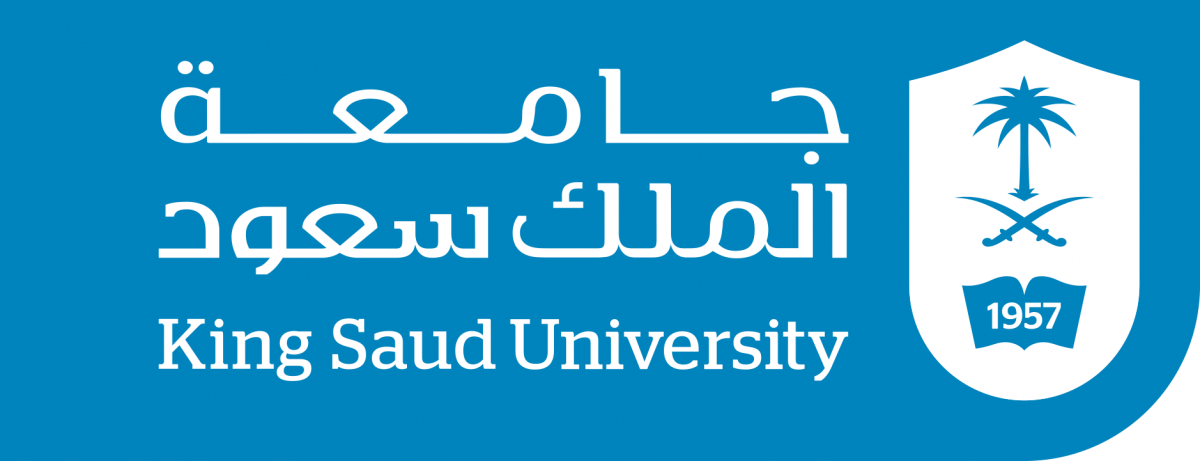 THANKS!
Any questions?
15
Salma Alsuwailem